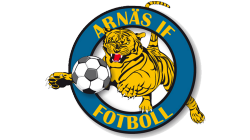 Föräldramöte P11
2024-03-13
HumanResurs Arena
Agenda
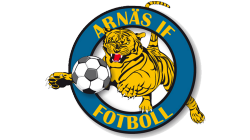 Lagledning och lag, P11
Kommunikation
Ekonomi
Träningar/Matcher
Matcher, roller
Årets Cup?
Övriga roller / Annat
Lagledning och lag, P11
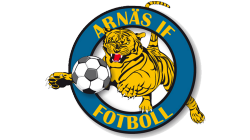 Johan Wändin, Tränare
Jens Söderlind, Tränare
Shishay Alem, Tränare
Carl Helin, Hjälptränare
Tobias Göransson, Hjälptränare (i mån av tid)
Emil Berglund, Lagledare

Truppen 2024, 21-24 spelare 
Kommunikation
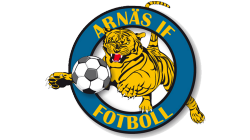 Supertext (rekommenderar att ni laddar ner appen)
Två sms-grupper
Arnäs IF P11: Här meddelar ni frånvaro (alltid), ställer frågor och det är också här vi ledare kommunicerar med er i föräldragruppen. Det som ni föräldrar skriver här syns bara hos oss ledare.
Föräldragrupp Arnäs P11: Övrig kommunikationsgrupp där allt som skrivs visas för alla så att säga.

Laget.se (rekommenderar att ni laddar ner appen)
Träningar
Matcher
Övriga händelser

Osäker på om vi har rätt kontaktinformation till er? -> meddela Emil.
Ekonomi
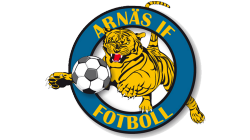 Lagkassan 8398,2 SEK
Största bidragande aktiviteter 2023, Arnäsdagen, sponsring samt fikaförsäljning.

Spelarkostnader 2024 (kan eventuellt bli något reviderade)
Medlemsavgift 500 SEK (faktura från Arnäs)
Deltagaravgift 1100 SEK (faktura från Arnäs)
Beting 600-700 SEK (betalas via lagledare)
Cup 1300-1500 SEK (betalas via lagledare)
TOTALT ~3500-3800 SEK
Träningar/Matcher
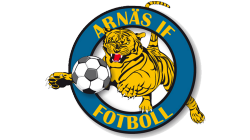 Träningar
3 ggr/veckan (uteträningar förhoppning att gå igång 7:e april)
Alla träningar på HumanResurs Arena
Matcher
1 lag, Division 4 pojkar Norra (oklart när serien går igång, information kommer)

Nytt för detta år är att vi endast kommer köra med ett lag i serien. Vi landade i att det blir det bästa för ett bra genomförande.
Vi kallar 13 spelare (12 + målvakt) till varje match. Det innebär att en del spelare kommer stå över varje matchomgång (baserat på rullande / träningsfrånvaro / sjukdom)
Matcher, roller
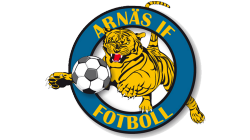 Matchvärd
På plats senast 30 minuter innan match (rimligtvis något tidigare än samling).
Hämtar matchvärdsväst och linjeflaggor i domarrummet, tillsätter linjedomare bland föräldrar på plats.
Tar emot domaren och bortalag.
Visar bortalag till ledigt omklädningsrum om efterfrågat.
Ser till att publiken sköter sig. Stöttar domaren om det behövs.
Publik bara på motsatt långsida från avbytarbåsen.
Hjälper till att hämta bollar som ev. rullar av planen under matchen.
Matcher, roller
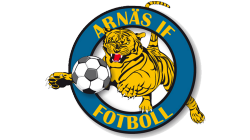 Linjedomare
Hjälper domaren att se när bollen är över sidlinjen.
Räcker att markera med att höja flaggan.
Vill man så kan man peka mot det håller som inkastande lag spelar åt.
Ingen uppgift kopplat bedömning offside, det gör domaren helt själv.
Matcher, roller
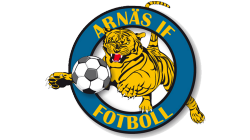 Fika
Som tidigare år så anordnar vi fikaförsäljning i samband med våra hemmamatcher.
1 ansvarig/match (tidigare år har visat att det räcker så)
Kokat kaffe i termosar, saft i saftdunk, hembakat fika motsvarande en långpanna.
Fikakassen (saftdunk, servetter, muggar, swish-nummer, prislista m.m.) går runt mellan de ansvariga.
Hanna (Axels mamma) ansvarig för att allt som bör finnas i fikakassen finns 
Årets Cup?
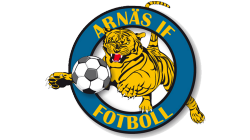 Förslag för årets cup är:
Mid Nordic Cup & Festival i Timrå, 2-4/8	eller
Umeå Fotbollsfestival, 25-28/7
samt ev.
DM, 6/6 och 8-9/6.

Vi har resonerat att det viktiga är inte att det är en långväga cup utan att det främst är själva cupupplevelsen samt möjligheten att möta nya lag som är det vi eftersträvar.
Övriga roller / Annat
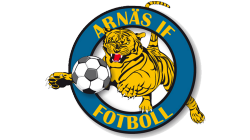 Lagrepresentant Arnäs IF
Theo Nordin (Daniel/Ann-Catrin)
Anläggningsrepresentant
Lukas Östensson (Ron)
Alliansverksamhet
Waldemar Rosenblom (Magnus)
Profilkläder
https://www.sportringen77.se

Övriga funderingar/frågor?